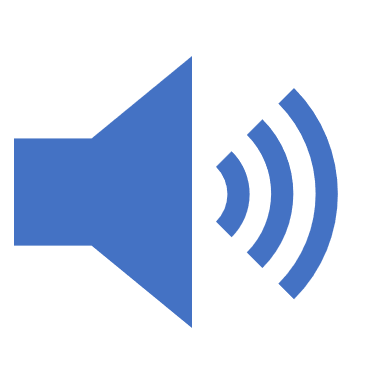 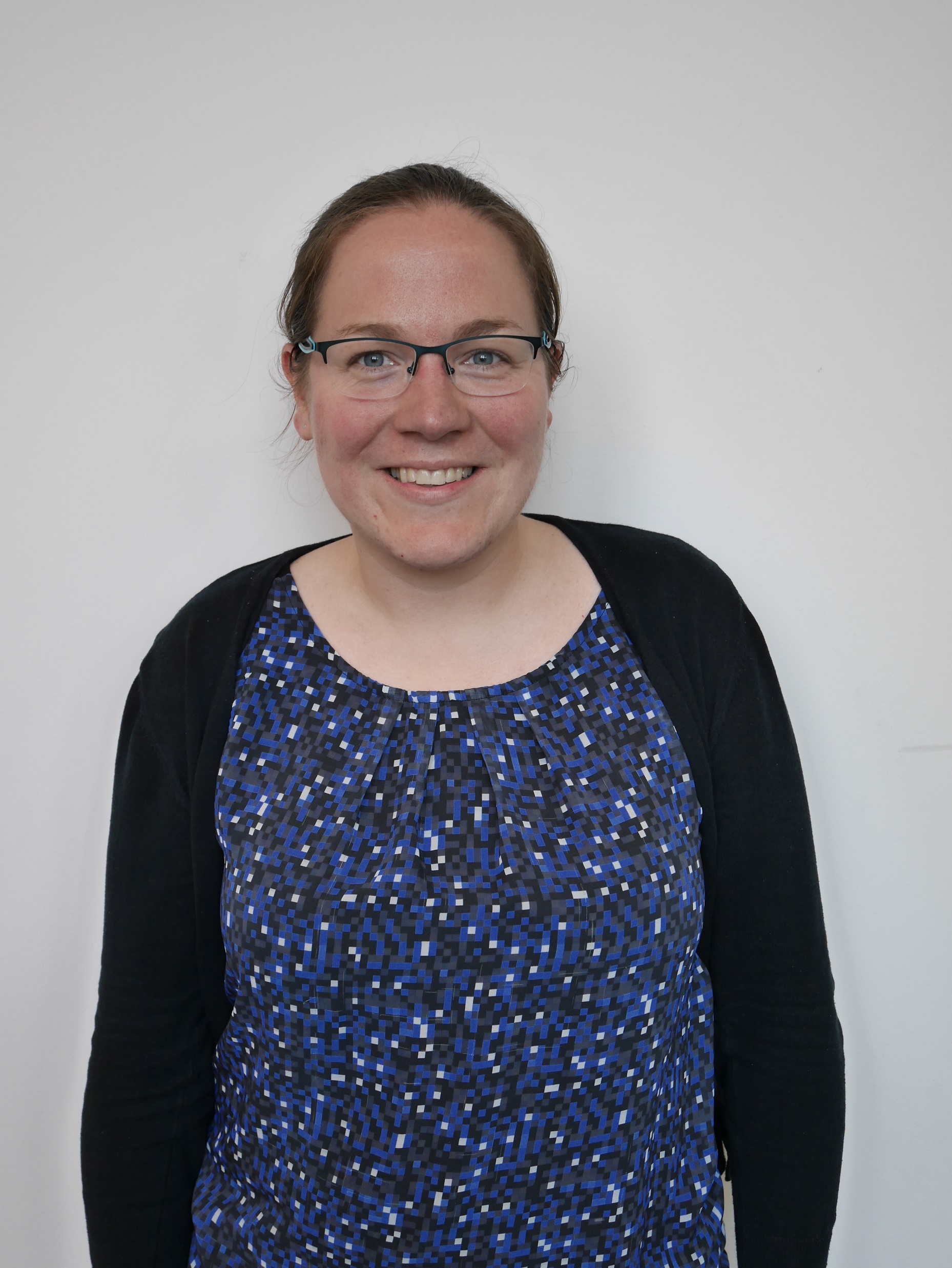 +
O
O
+
-
+
N
H
R
Images: NASA/JPL
Towards analysis of fatty acids in ocean world samples
Miranda Kok
Organization: 389U
Advisor: Peter Willis (389U)
Postdoc Program: JPL
R
OH
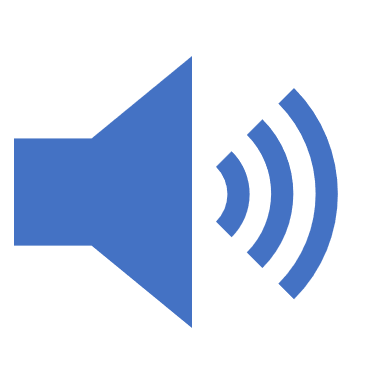 Ocean Worlds Life Surveyor (OWLS)
The ultimate goal of the OWLS project is to built the first integrated, portable instrument capable to search for life in ocean worlds at the level of cells and molecules

     building and testing of hardware
     development of analytical methodologies
     demonstration of its functionality in field trips
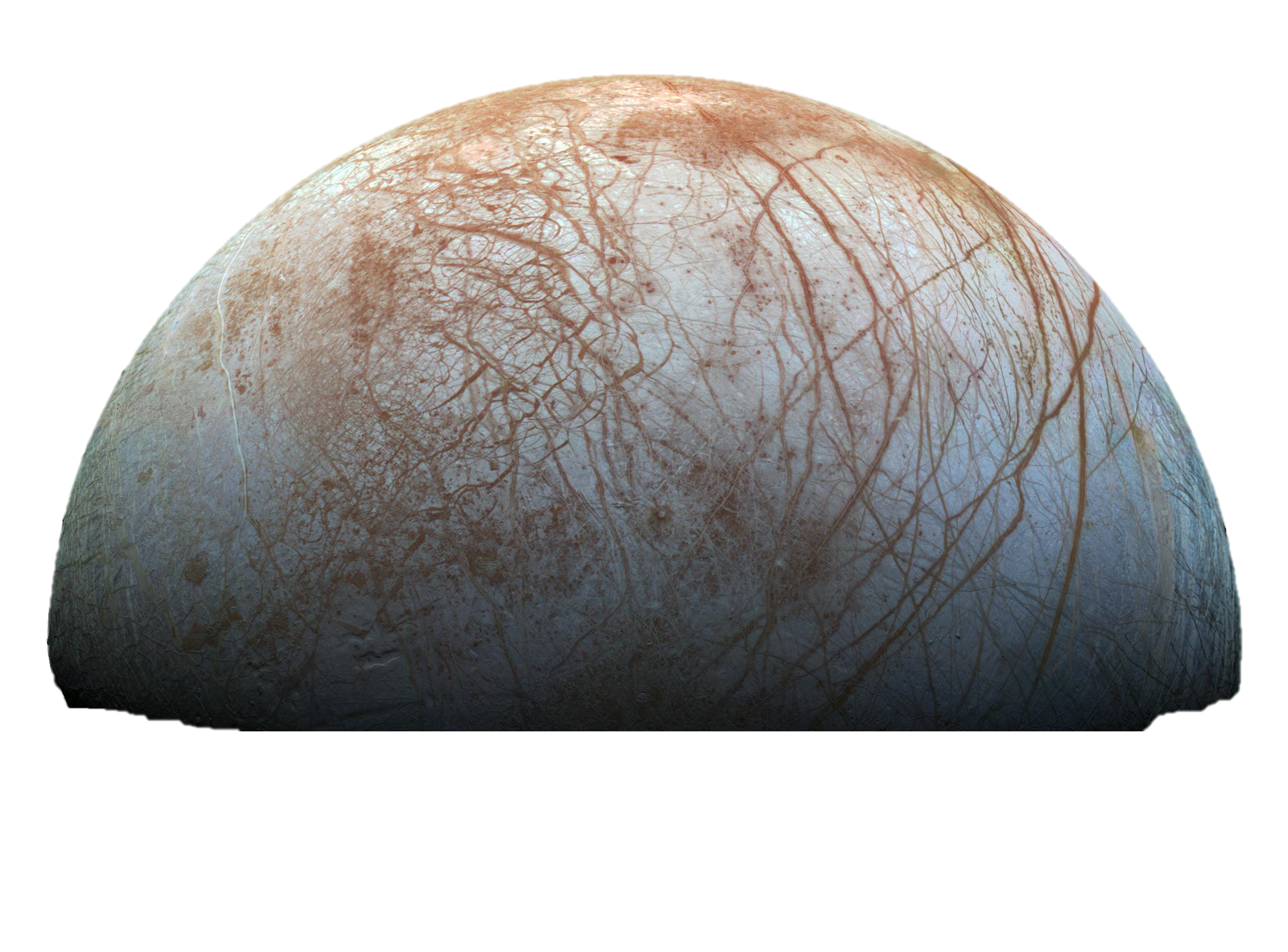 search 
for life
Image: NASA/JPL
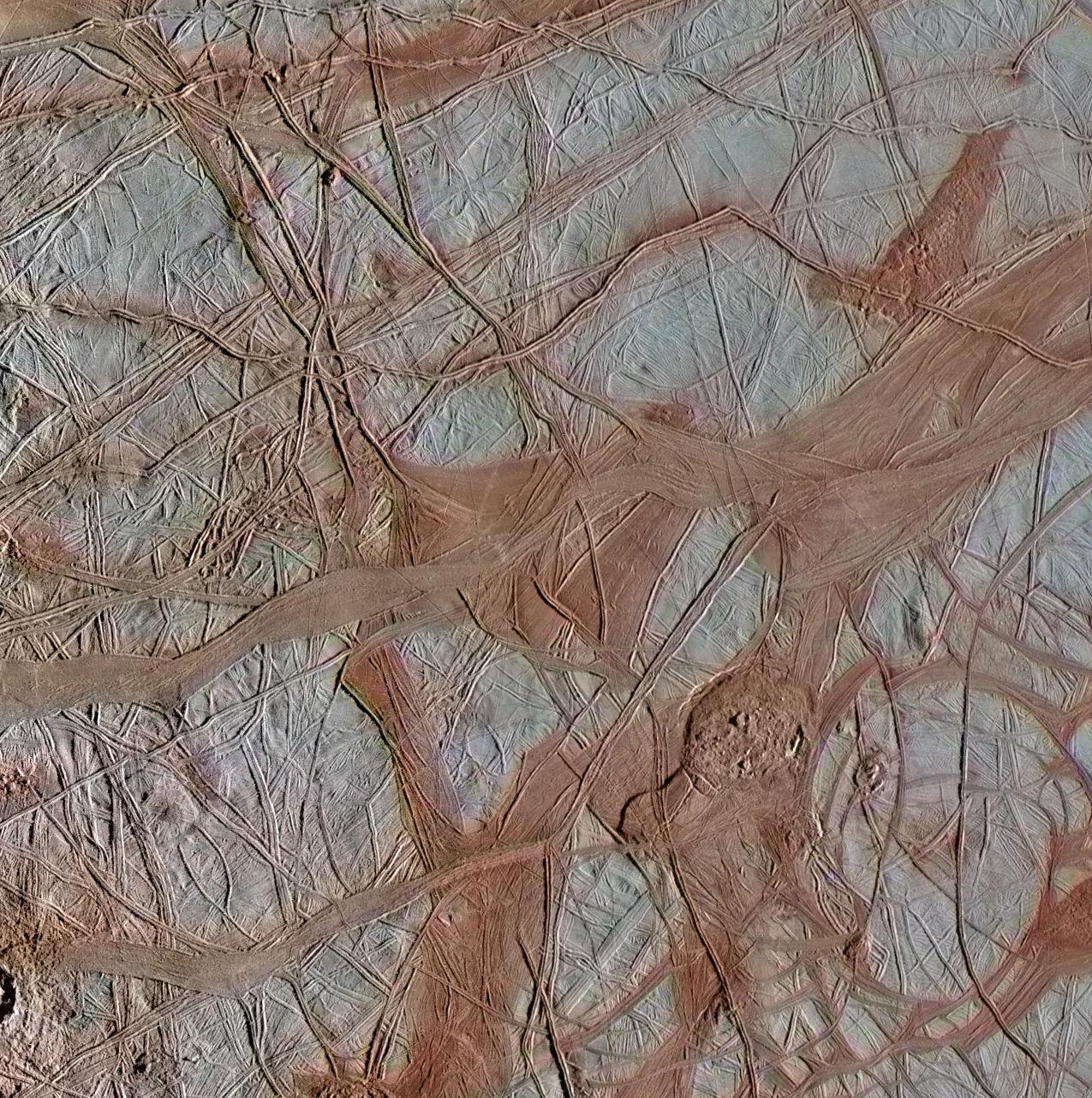 microorganisms
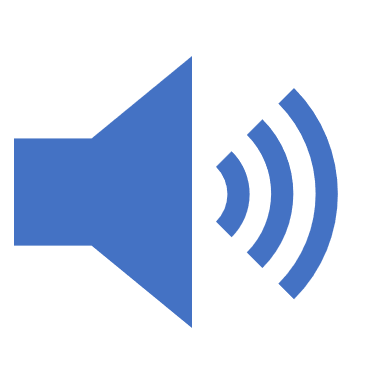 cells
cell membranes
   lipids, fatty acids
search for life
DNA
   nucleotides, nucleosides, nucleobases
proteins
   peptides, amino acids
O
metabolism
   carboxylic acids, sugars, alcohols, phosphate, ...
OH
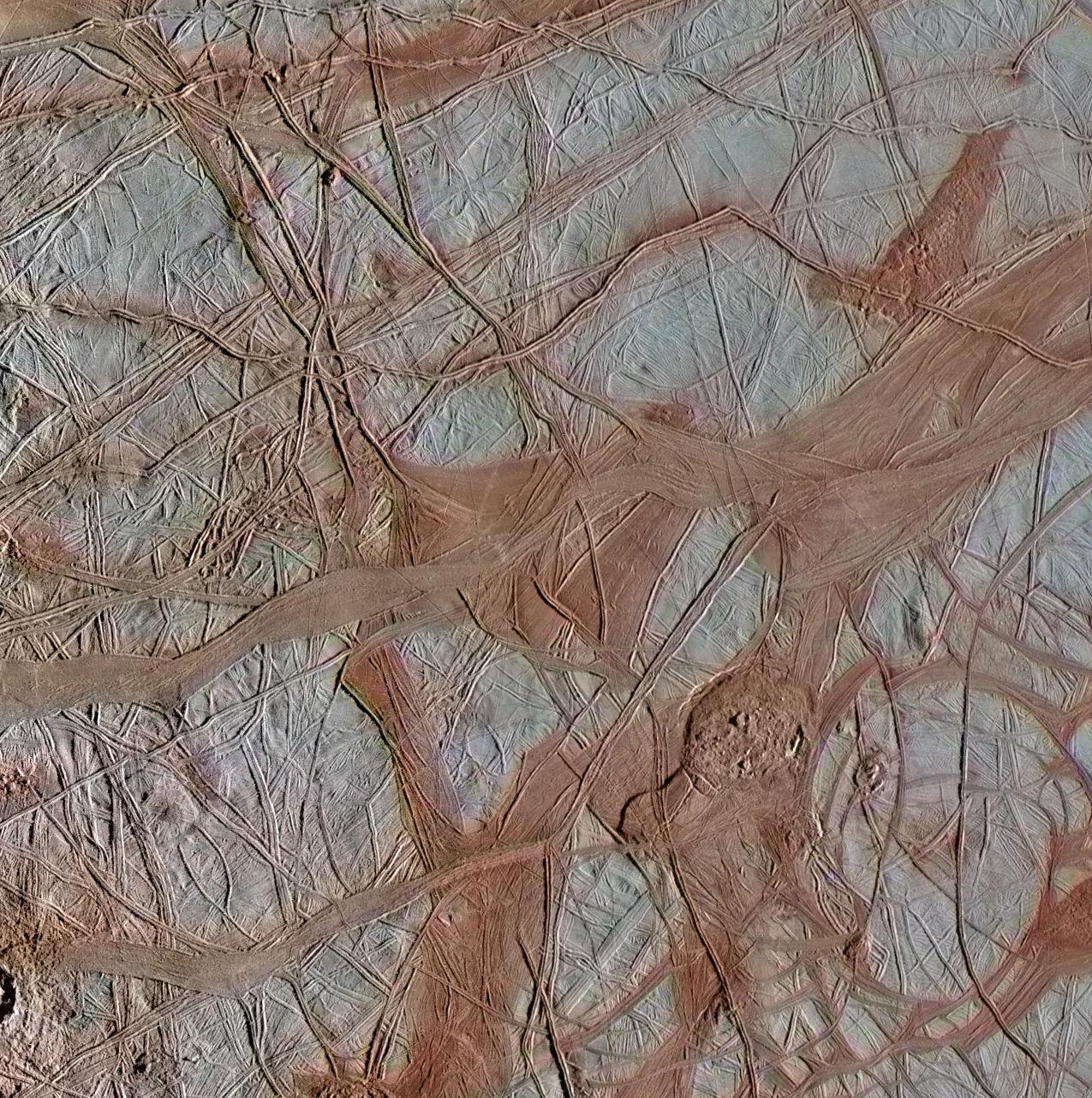 microorganisms
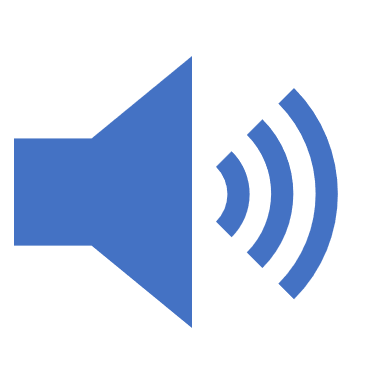 cells
cell membranes
   lipids, fatty acids
search for life
DNA
   nucleotides, nucleosides, nucleobases
proteins
   peptides, amino acids
O
metabolism
   carboxylic acids, sugars, alcohols, phosphate, ...
OH
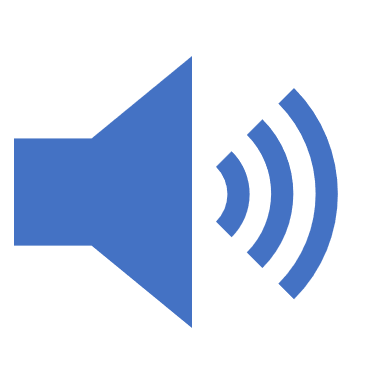 CE-MS analysis
mass spectrometry (MS)
detection and identification of separated compounds
+20 kV
intensity
-
-
-
-
-
-
-
+
+
+
+
+
+
+
++
++
++
++
++
++
++
+
+
+
+
+
+
+
-
-
-
-
-
-
-
--
--
--
--
--
--
--
N
N
N
N
N
N
N
+1.2 kV
capillary electrophoresis (CE)
separation of compounds based on charge-to-size ratio
time
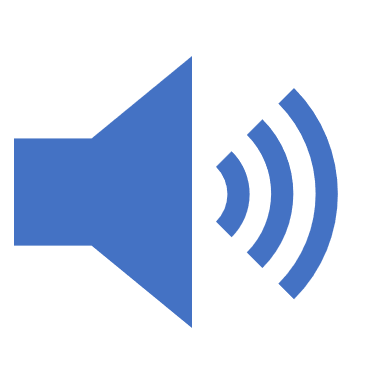 Analysis of fatty acids (C4 - C22)
Challenges:
huge variety in composition
chain length
straight vs. branched
saturated vs. unsaturated 
low solubility in water
negative ion mode mass spectrometry
corona discharge
low detection sensitivity
O
OH
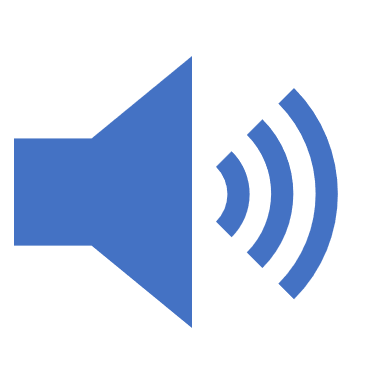 Sample processing
1. subcritical water extraction
cell lysis and hydrolysis of complex molecules at high temperature and under pressure
2. liquid-liquid extraction
isolation of fatty acids from other molecules
3. derivatization
labelling fatty acids with a positively 
charged reagent
organic phase
(fatty acids)
AMPP
+
O
+
O
-
water phase
(polar compounds)
+
N
H
R
fatty acid
optimum: hexane
mix of fatty acids, EDC, HOBt and AMPP
60°C for 30 min
R
OH
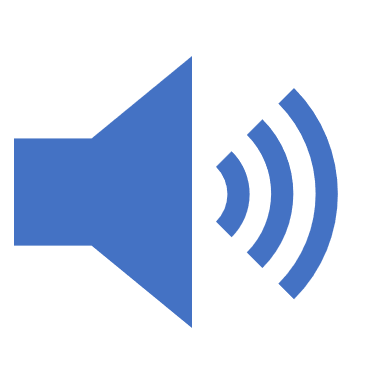 CE-MS of derivatized fatty acids
C8
C9
C4
10
C10
C6
8
C12
6
C18
intensity (x106)
C20
C16
C22
C14
4
2
0
18
20
22
24
26
28
30
32
time (min)
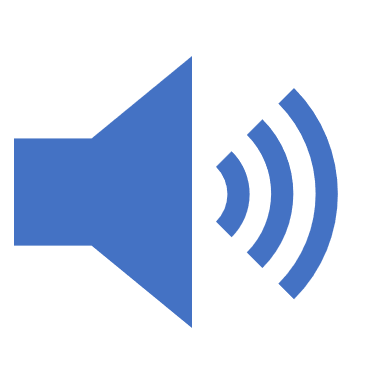 CE-MS of derivatized fatty acids
mass spectrum, t = 25.3 min
7
C8
C16-AMPP
C9
C4
10
C10
423
6
C6
8
C12
5
4
6
C18
intensity (x106)
intensity (x105)
C20
C16
C22
3
C14
4
2
2
1
0
0
100
200
300
400
500
18
20
22
24
26
28
30
32
mass-to-charge ratio (m/z)
time (min)
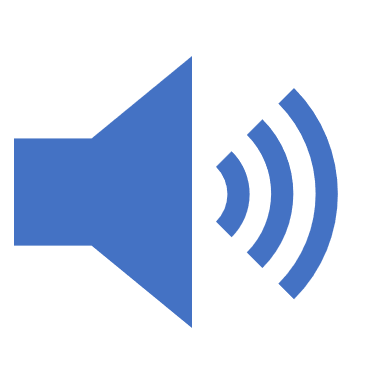 CE-MS/MS of derivatized palmitic acid (C16)
AMPP
7
C16-AMPP
5
183
423
6
4
5
169
fragmentation
4
3
intensity (x105)
intensity (x104)
239
3
2
-14 Da (-CH2)
2
1
1
156
423
0
0
100
200
300
400
100
200
300
400
500
mass-to-charge ratio (m/z)
mass-to-charge ratio (m/z)
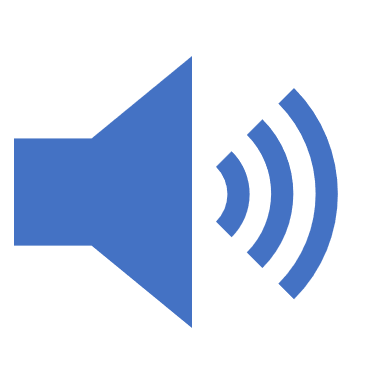 Concluding remarks
CE-MS allows the efficient separation, quantification and identification of fatty acids
Sample processing is essential to overcome solubility and detection issues
Future work
further optimization of sample processing procedures
verification and validation of the method
analysis of ocean world analogue samples

Acknowledgements
This research project is funded by the JPL Next program

contact: miranda.g.kok@jpl.nasa.gov